Figure 4. (A) Raster and corresponding histogram of an interneuron early excitatory response to VTA electrical ...
Cereb Cortex, Volume 18, Issue 10, October 2008, Pages 2251–2262, https://doi.org/10.1093/cercor/bhm252
The content of this slide may be subject to copyright: please see the slide notes for details.
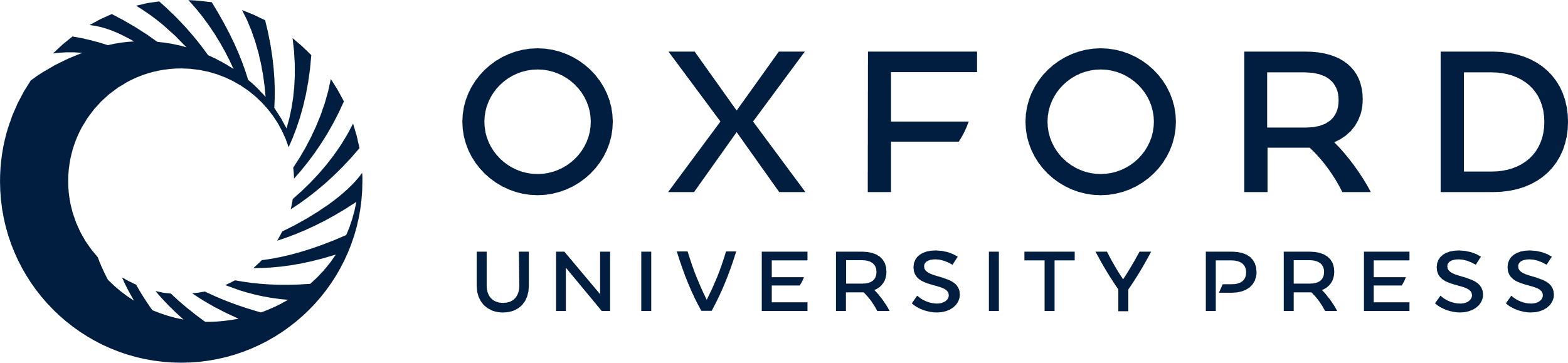 [Speaker Notes: Figure 4. (A) Raster and corresponding histogram of an interneuron early excitatory response to VTA electrical stimulation (top panel) and of the antidromic response of a pyramidal cell simultaneously recorded from the same electrode (bottom panel). (B) Cumulative early excitatory response of interneurons (n = 6) to VTA stimulation (black line). The application of D1 and D2 receptor antagonists during stimulation has no consistent effect on the response (gray area). (C) Cumulative early excitatory response of interneurons (n = 6) to VTA stimulation (black line). The application of a general glutamate receptor antagonist during stimulation significantly reduces the response (gray area). In inset, each data point depicts the response probability (number of sweeps for which the interneuron responded to VTA stimulation as a percentage of the total number of sweeps) of each interneuron to VTA stimulation during control plotted against drug application. All the data points are below the diagonal, indicating a decrease in response probability induced by drug.


Unless provided in the caption above, the following copyright applies to the content of this slide: © The Author 2008. Published by Oxford University Press. All rights reserved. For permissions, please e-mail: journals.permissions@oxfordjournals.org]